グラフィック グローバル・ビジネス
スライド用図表データ



新世社
【はじめに】

・本図表データは『グラフィック　グローバル・ビジネス』を教科書採用いただきました
　先生の講義・ゼミ等の教育目的に限って提供されるものです。

・著者作成の図表の著作権は著者に帰属します。
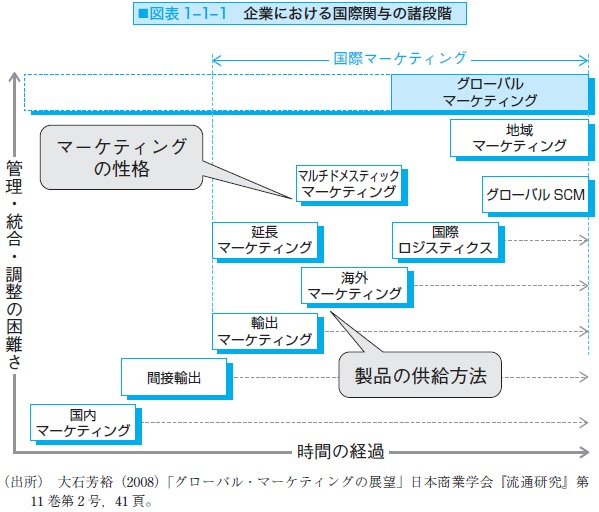 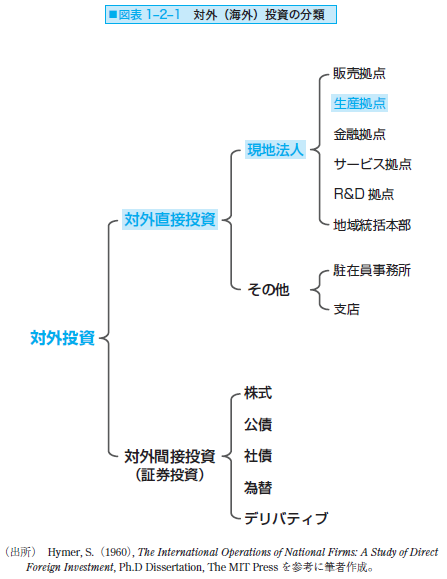 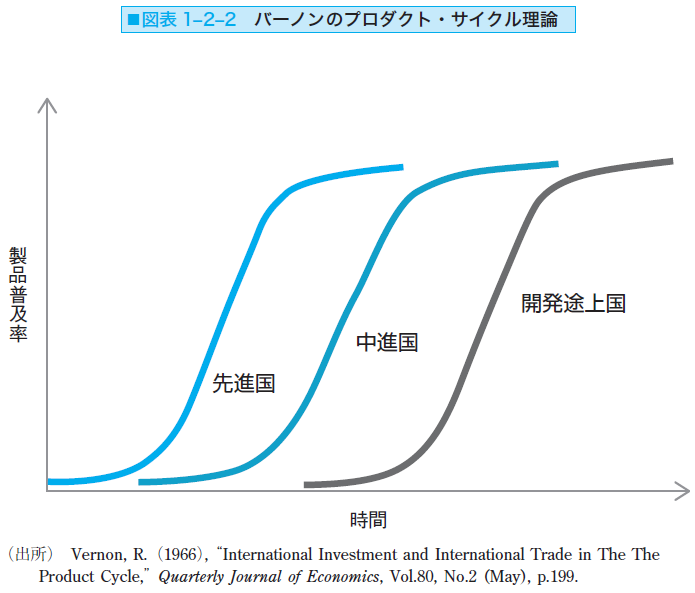 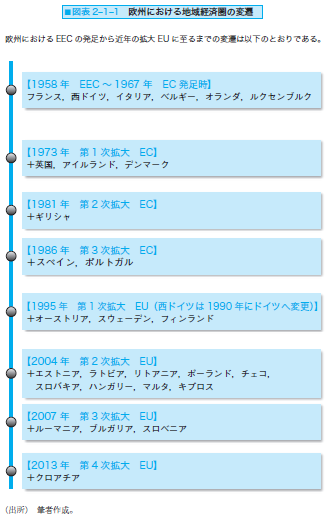 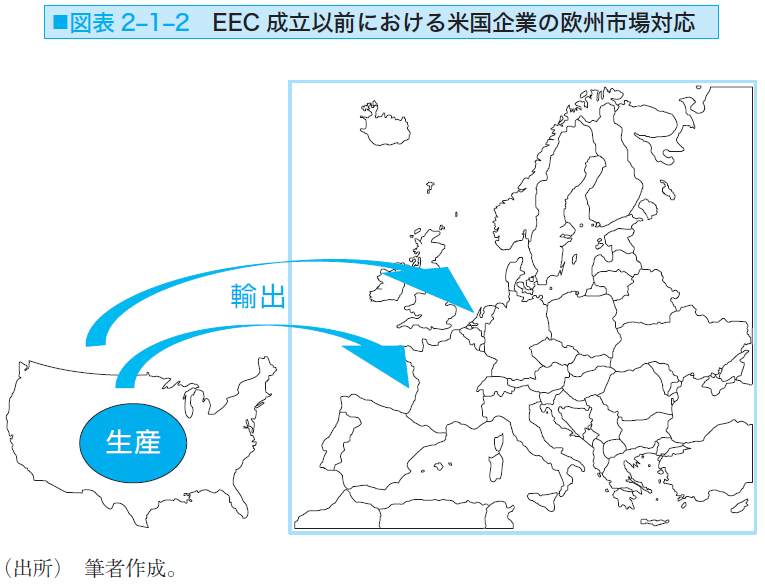 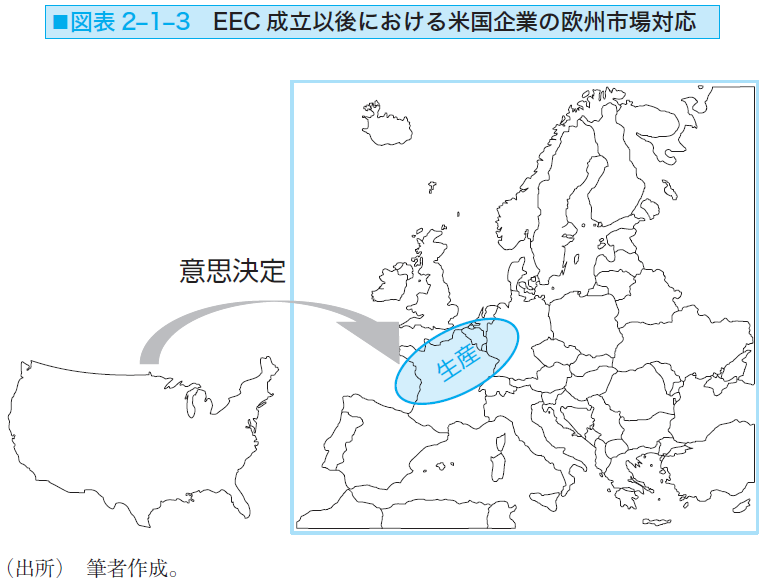 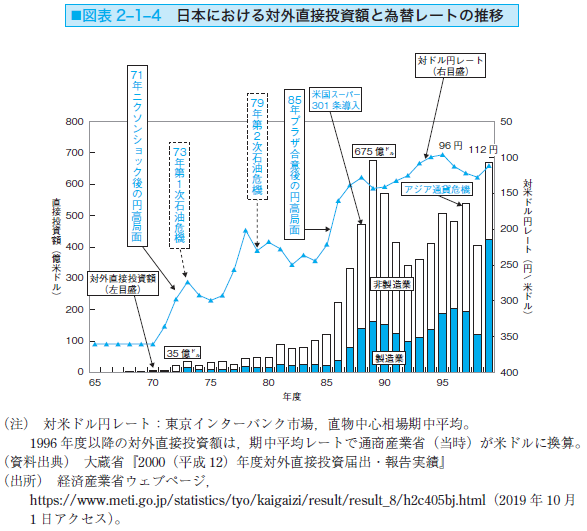 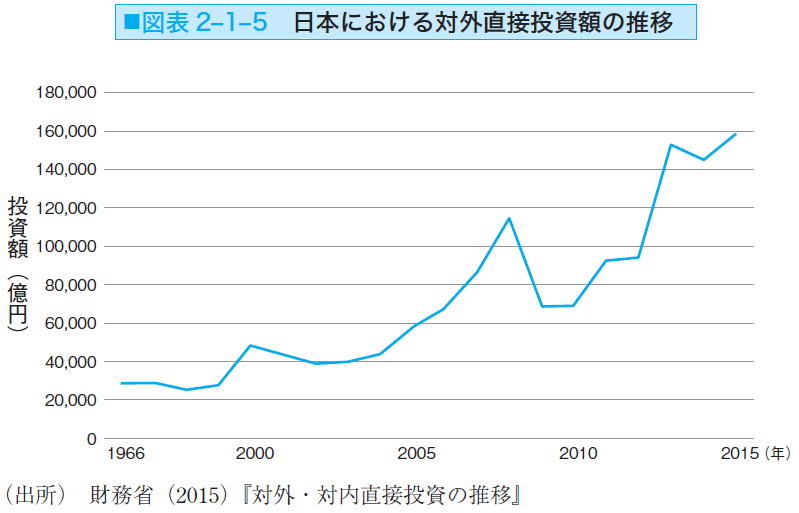 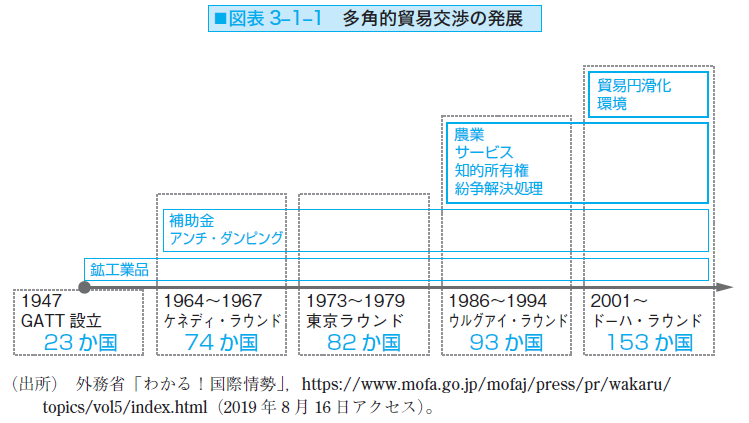 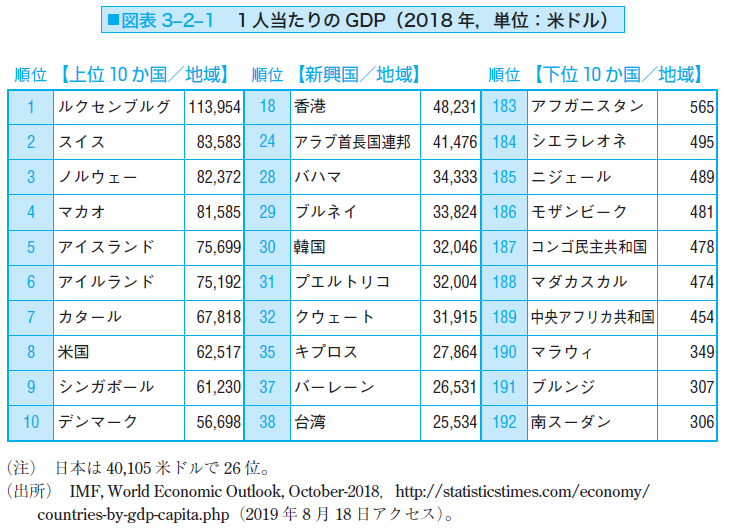 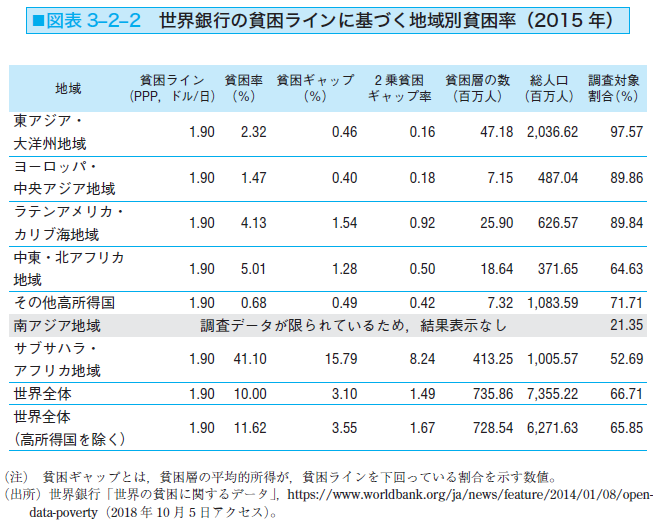 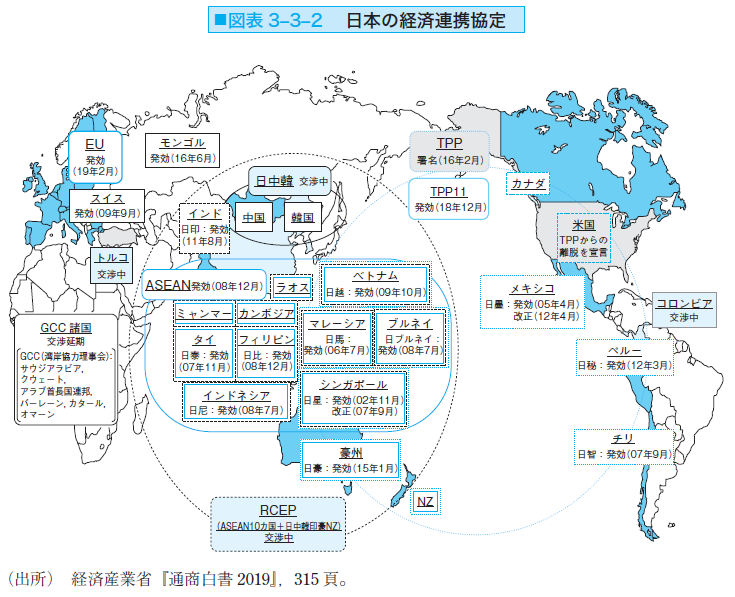 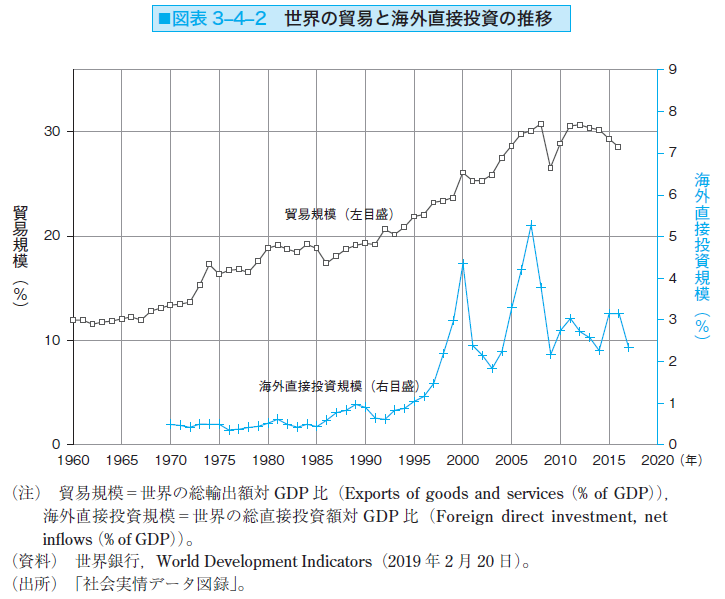 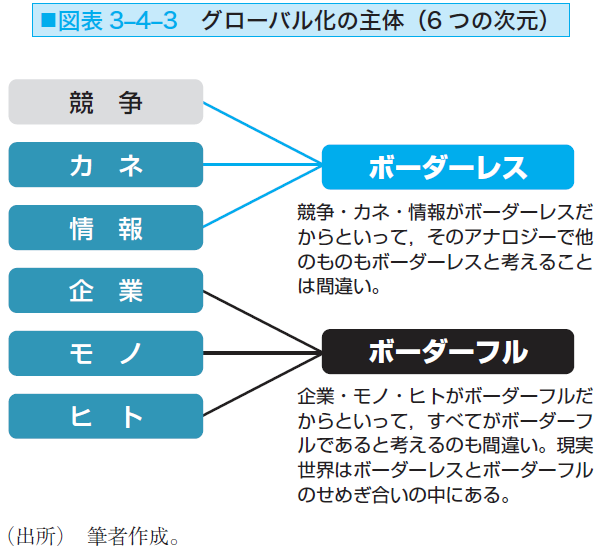